Министерство образования и Молодежной политики Камчатского края
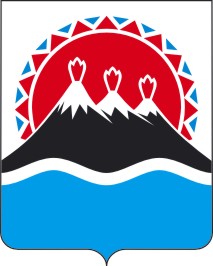 Обзор обращений граждан, поступивших в III квартале 2017 года (июль, август, сентябрь)
В III квартале 2017 года поступило 96 обращений, за аналогичный период 2016 года поступило 
115 обращений граждан
Основные вопросы, содержащиеся в обращениях граждан, поступивших в III квартале 2017 года
28
24
13
13
7
5
4
2
Количество обращений, поступивших в III квартале 2017 года по сравнению с обращениями, поступившими в III квартале 2016 года, с распределением по районам Камчатского края
Обращения, поступившие в III квартале 2017 года
Полученные по почте - 34
Переданные лично - 6
Всего поступило обращений
96
Полученные по электронной почте, интернету - 48
Полученные по факсу - 3
Принятые на личном приеме - 5
Результаты рассмотрения обращений, поступивших в Министерство образования и молодежной политики Камчатского края в III квартале 2017 года